Geography Knowledge Organiser:
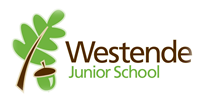 At the end of this unit, I will be able to…
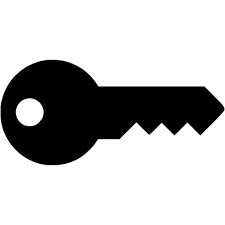 know what sustainable fashion is and how some companies are managing to produce it.
explain some of the processes, which contribute to climate change and discuss the possible impact of atmospheric change on the survival of living things.
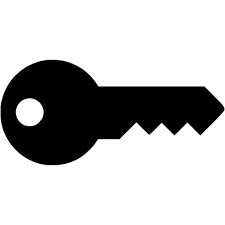 Key Physical Features
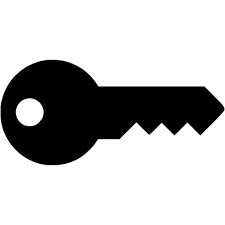 describe how the interdependence of countries affects levels of development, considering the effects on people’s lives.
Cotton is a plant that needs a long frost-free period, a lot of heat and plenty of sunshine. 
It prefers warm and humid climate. 
During active growth, the ideal air temperature is 70 to 100°F (21-37°C).
The average cotton plant can survive in temperatures up to 110°F (43°C) for short periods without great damage, but this also depends on the humidity levels. 
In order to cultivate cotton plants successfully, should  not be frequent rainfalls during the maturing (summer) and during the days of harvest (during autumn).
Cotton can grow in almost all well drained soils.
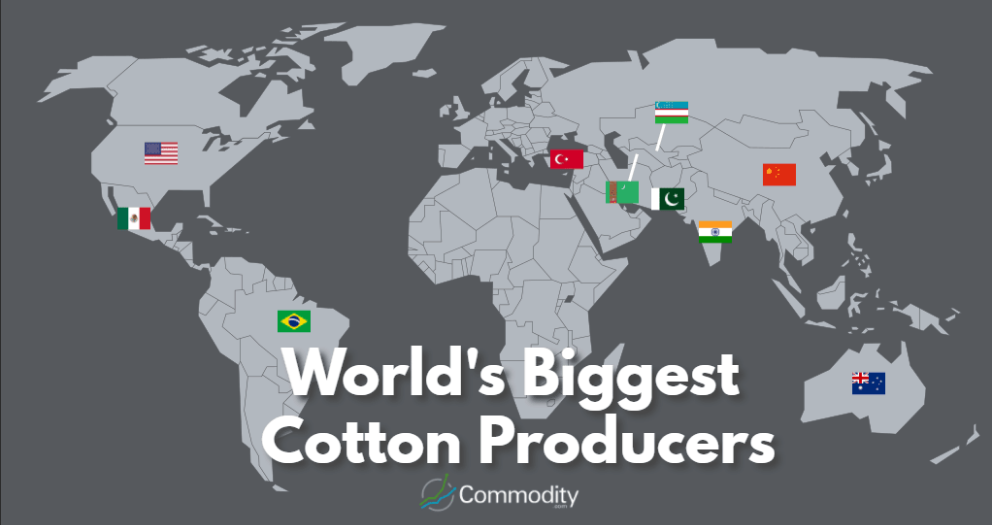 Key human features
The  most wide-spread profitable non-food crop in the world.
Provides an income for more than 250 million people world-wide
Employs nearly 7% of all labour in the developing world
Approximately half of all textiles are made from cotton.
Cotton’s most prominent environmental impacts result from the use of agrochemicals (especially pesticides), the consumption of water, and the conversion of habitat to agricultural use. 
Diversion of water and its pollution by cotton growing has had severe impacts on major ecosystems.
[Speaker Notes: Does this sound much different to what we already do?
How does this make us look at evidence gathering differently?
What are the implications for you and your teams?]
Geography Knowledge Organiser:
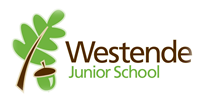 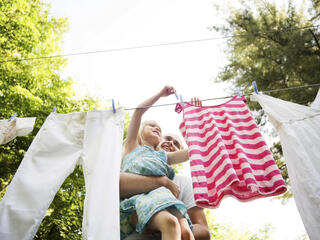 97% of the water from the Indus River goes to producing crops.
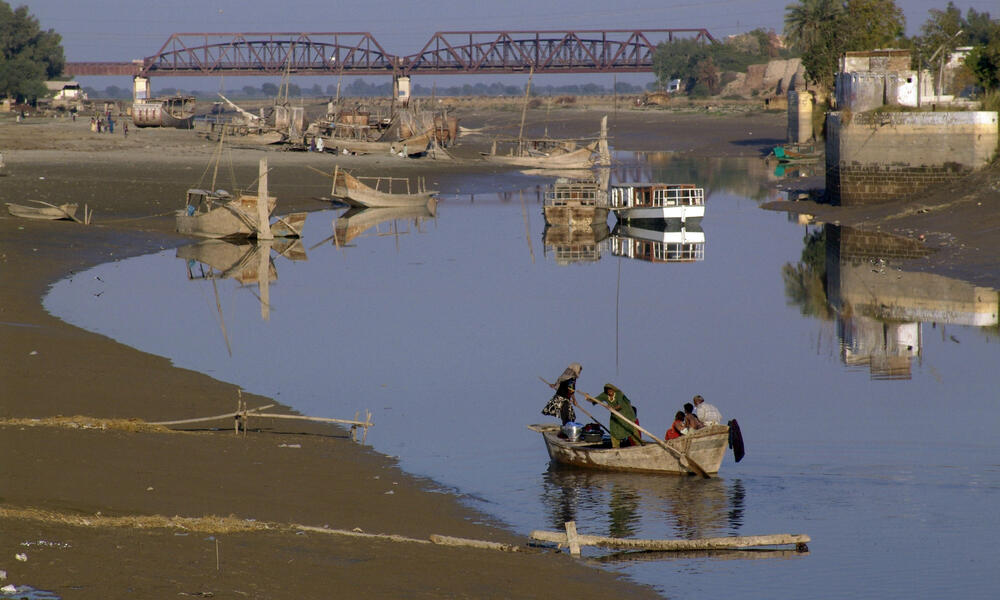 Hanging washing outdoors reduces your carbon footprint by a third!
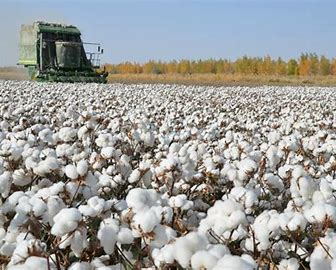 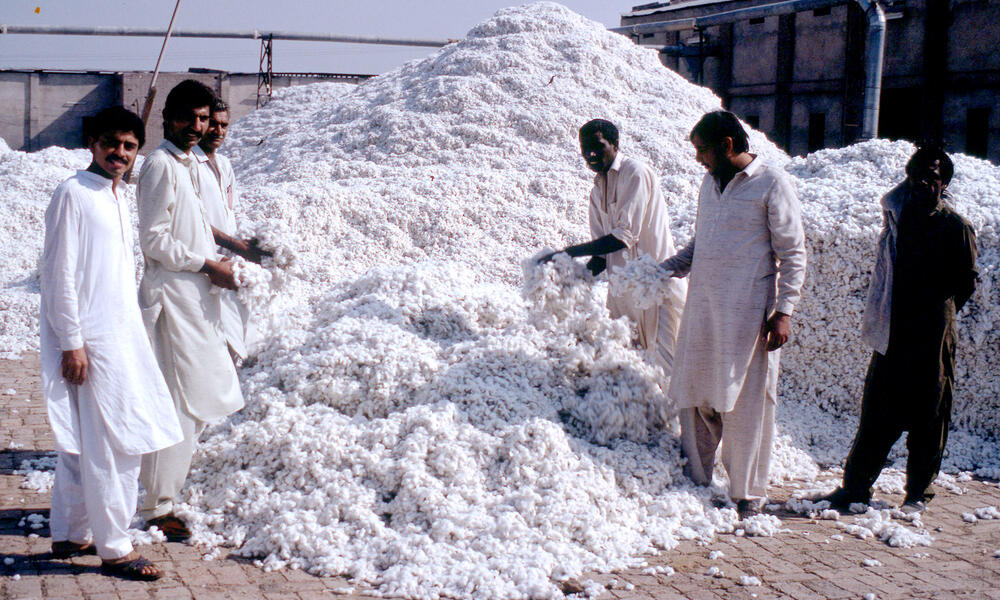 [Speaker Notes: Does this sound much different to what we already do?
How does this make us look at evidence gathering differently?
What are the implications for you and your teams?]